Le drapeau
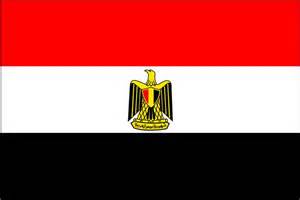 L’hymne
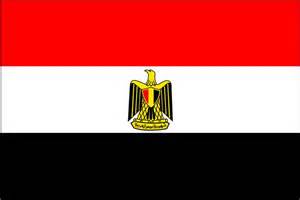 La capitale
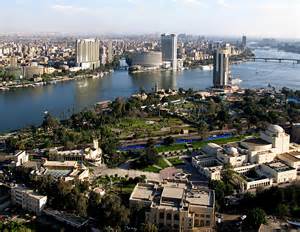 La monnaie
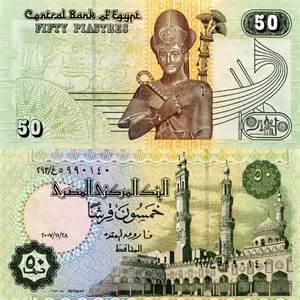 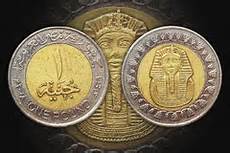 Les ressources et l’agriculture
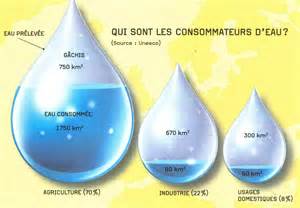 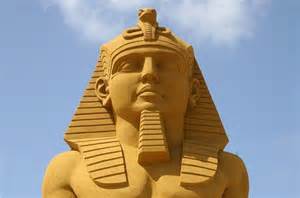 Les monuments importants
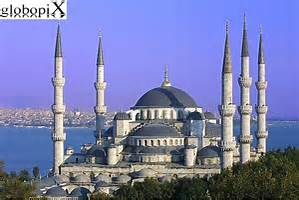 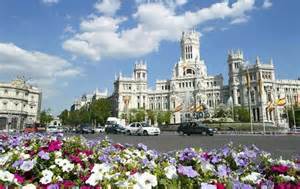 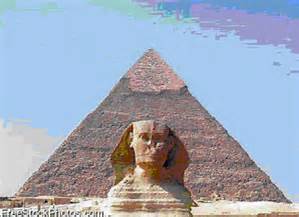 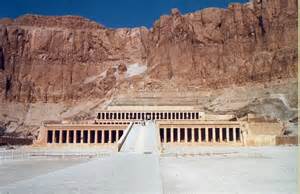 Les animaux
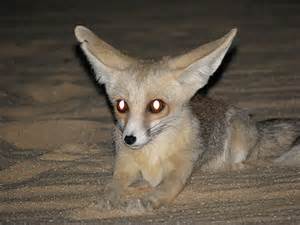 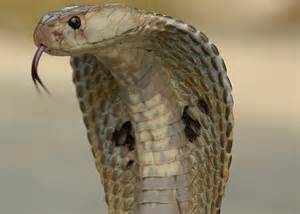 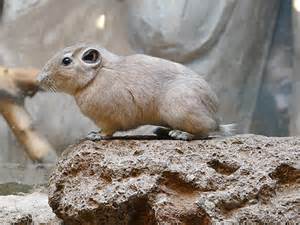 Les choses qu’ils mangent
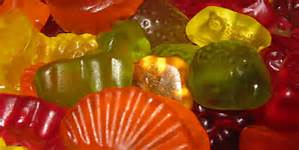 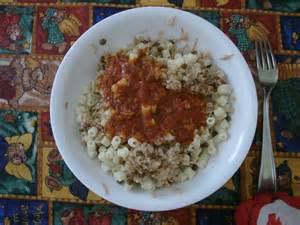 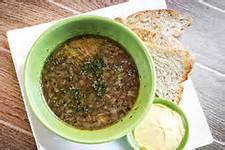 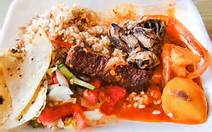 Sport
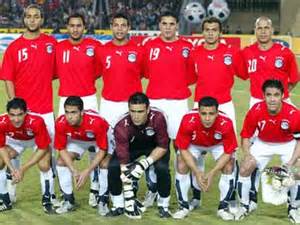 Les écoles : avant et maintenant
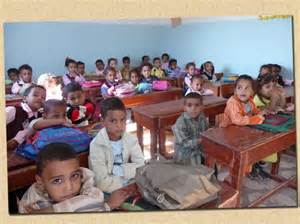 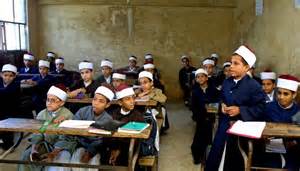 Les bustes de Néfertiti
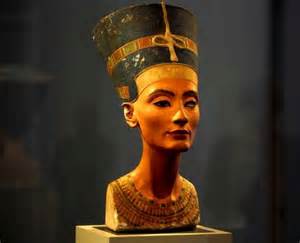 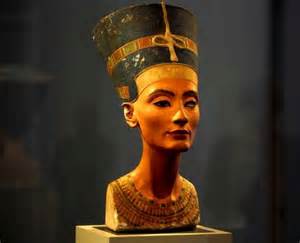 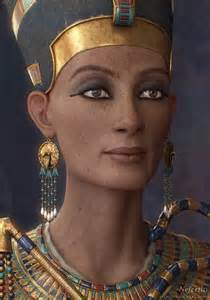 Les saisons
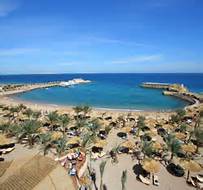 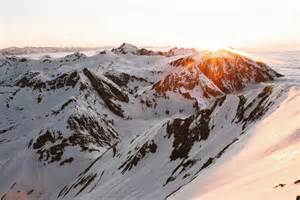 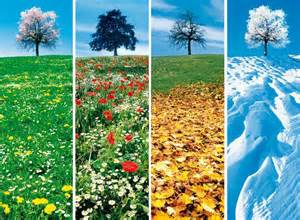